FoodShed: Medium-Fi Prototype
Nathan Tindall, Shalom Rottman-Yang, Vincent Becerra, Raymond Lin
Overview/Recap
Function
Goal
This Week..InVisionRefine tasksEnhanced UI
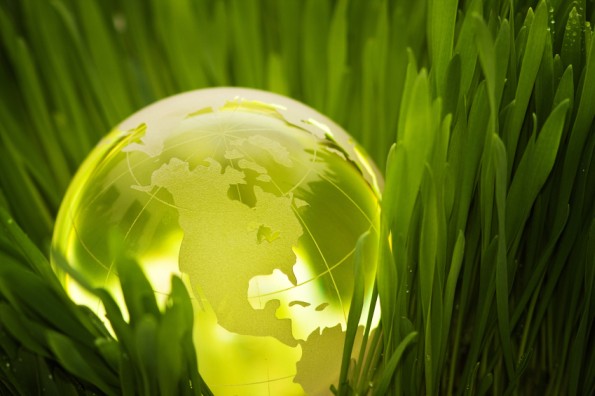 Task 1
Finding and storing a product
New: related items
New: Score Breakdown
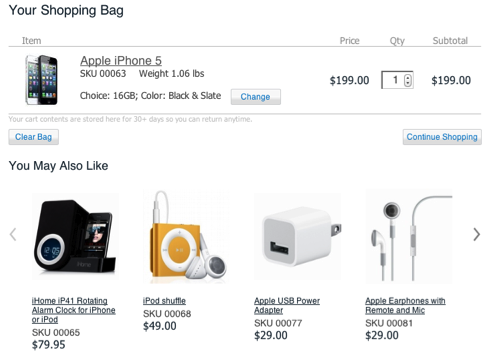 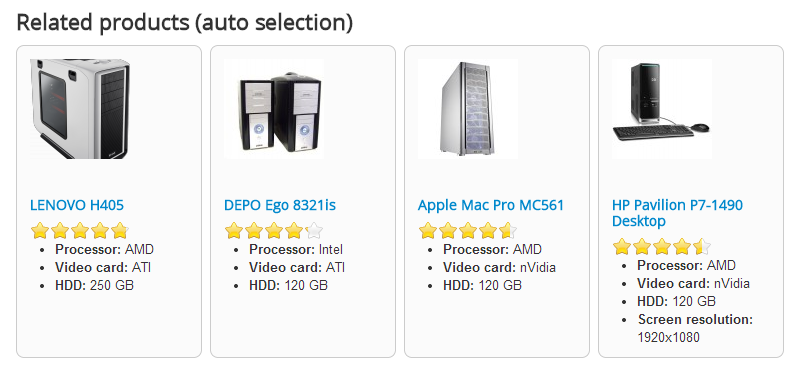 Task 2
Mark items for later reference
Inventory
Comparison
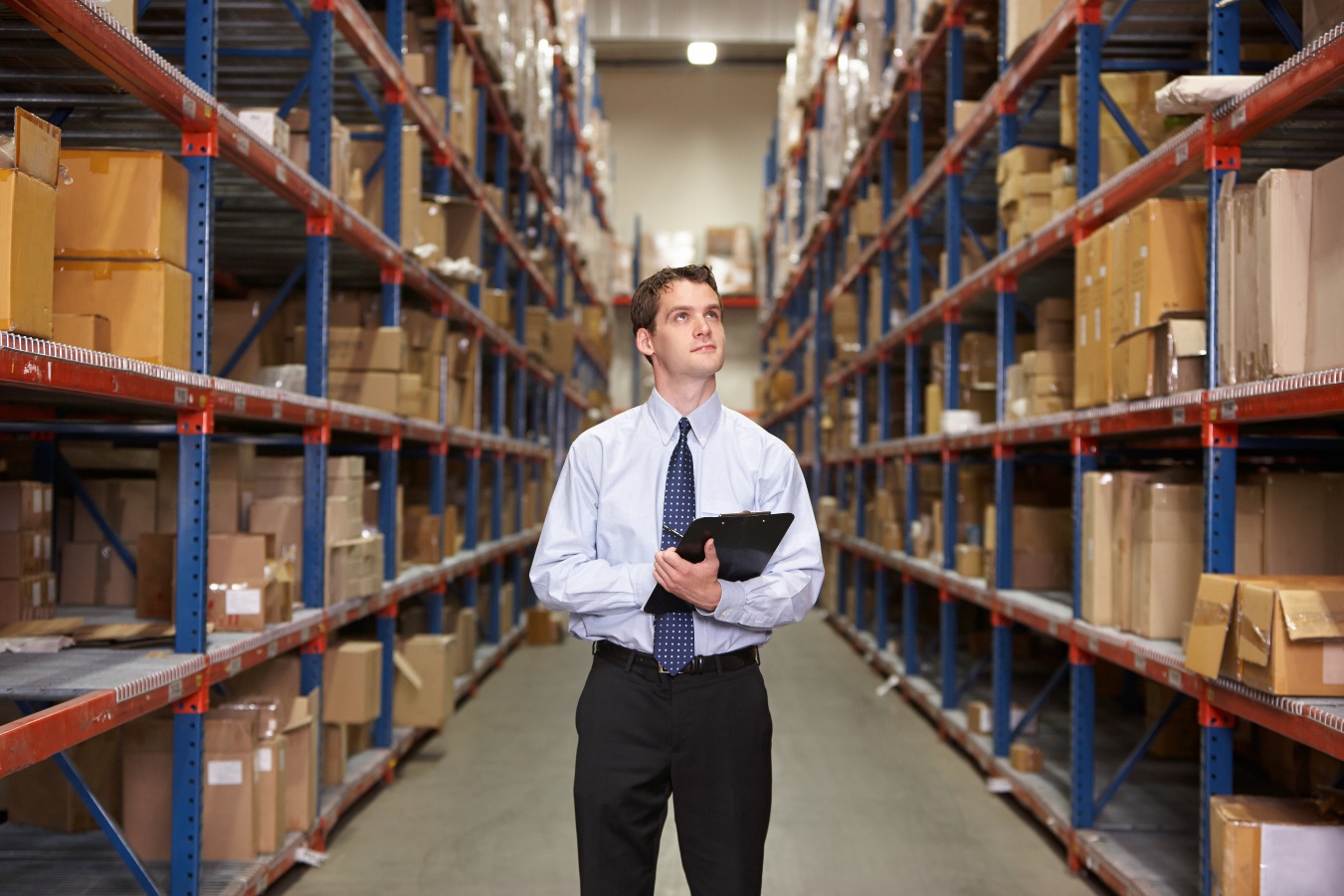 Task 3
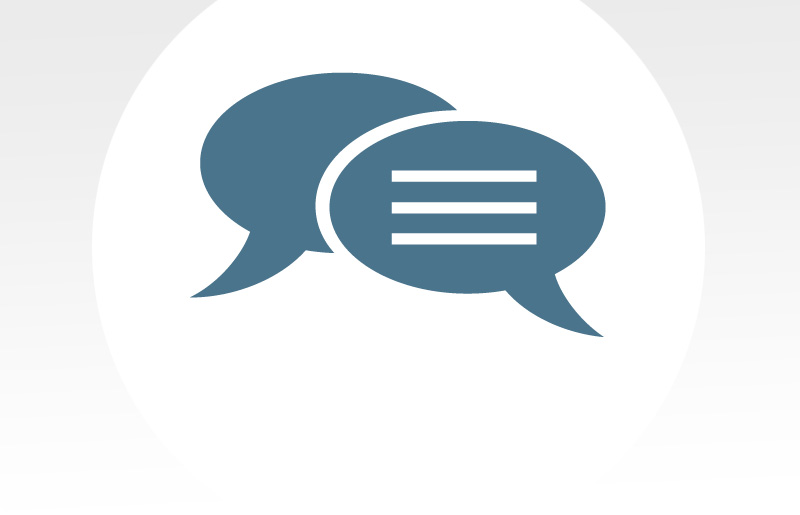 Comment
Review
Rate
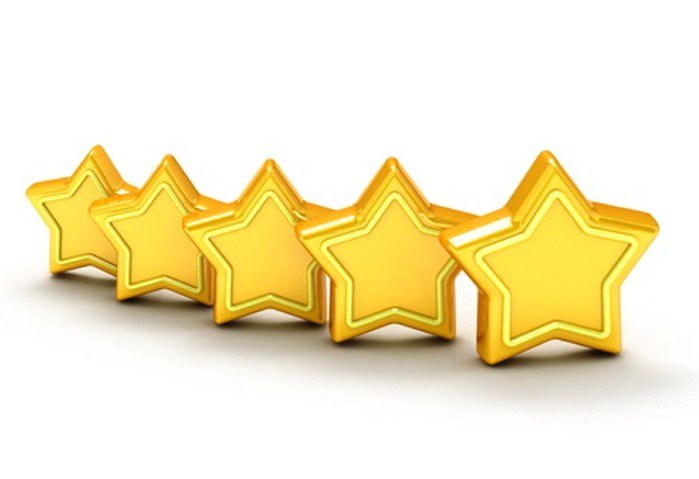 Revised UI Design
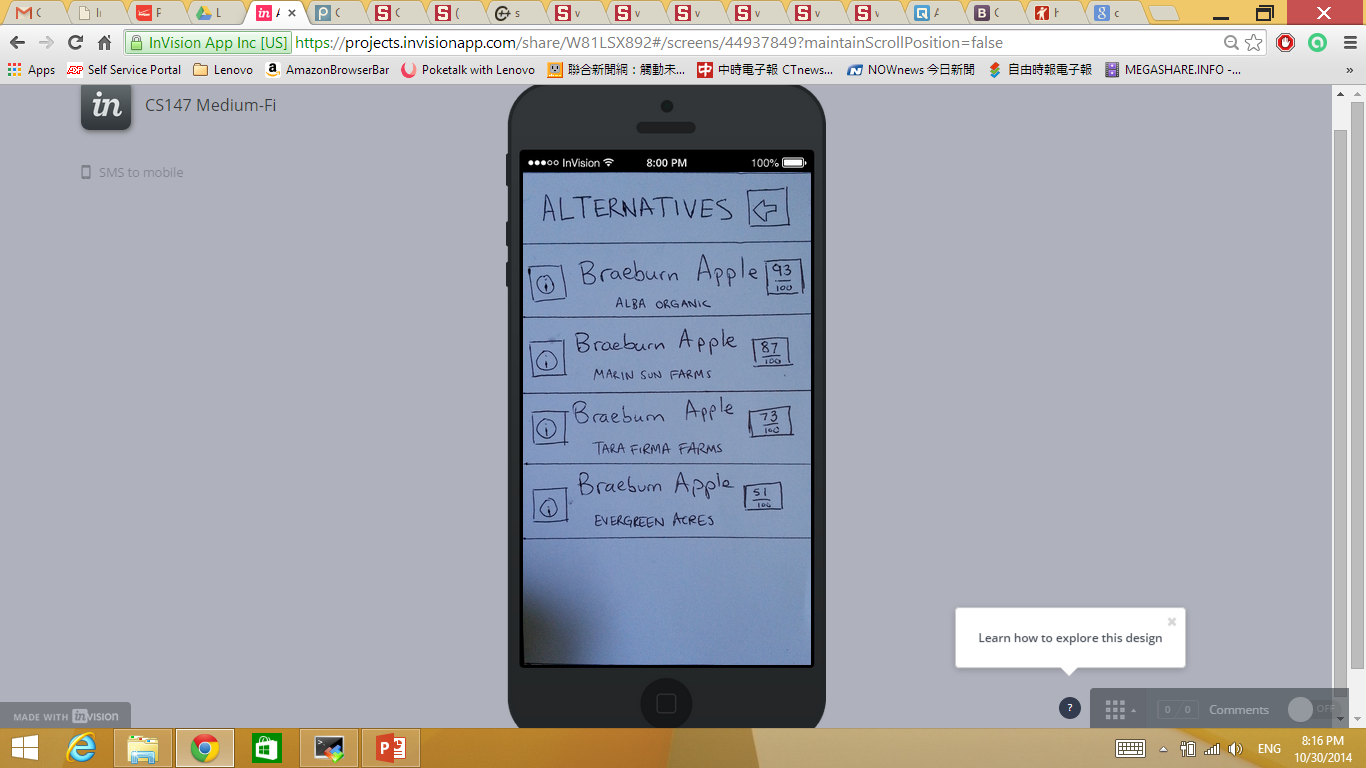 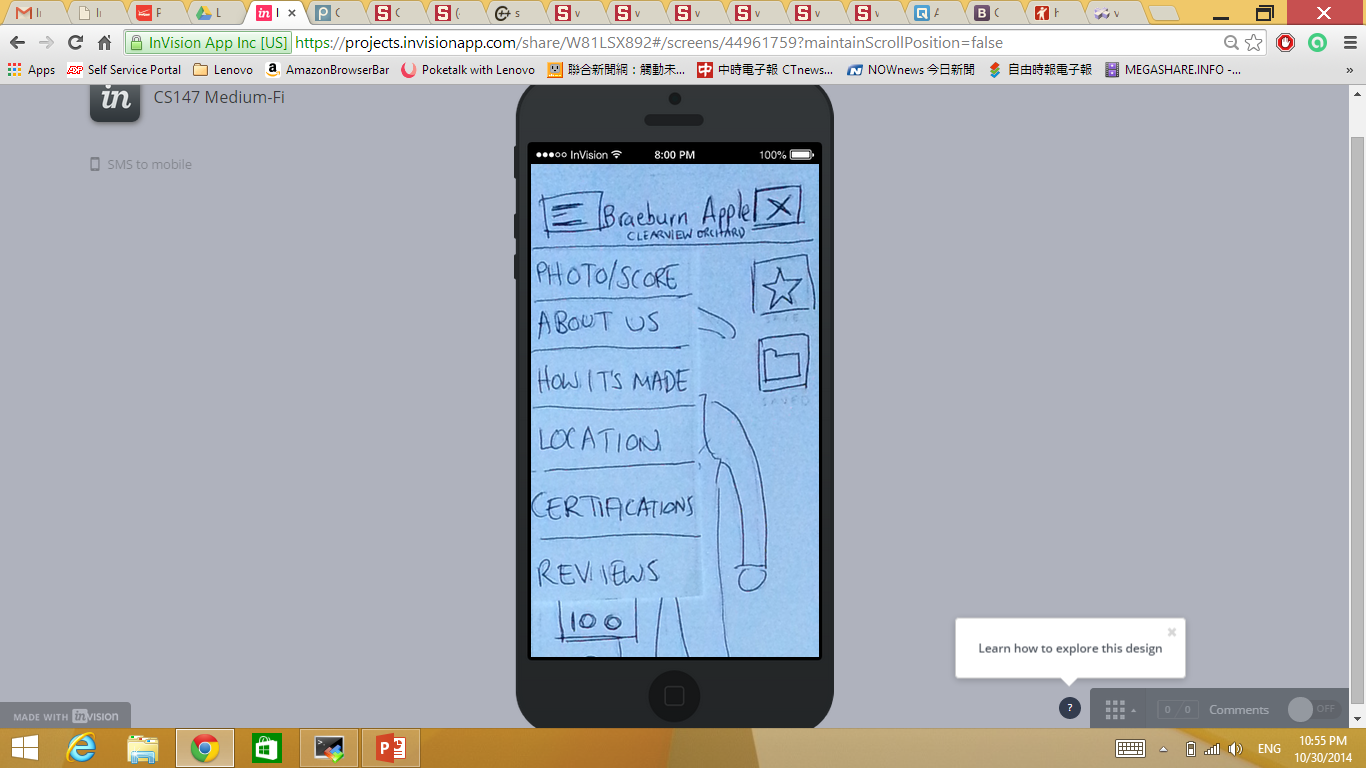 Scenario 1
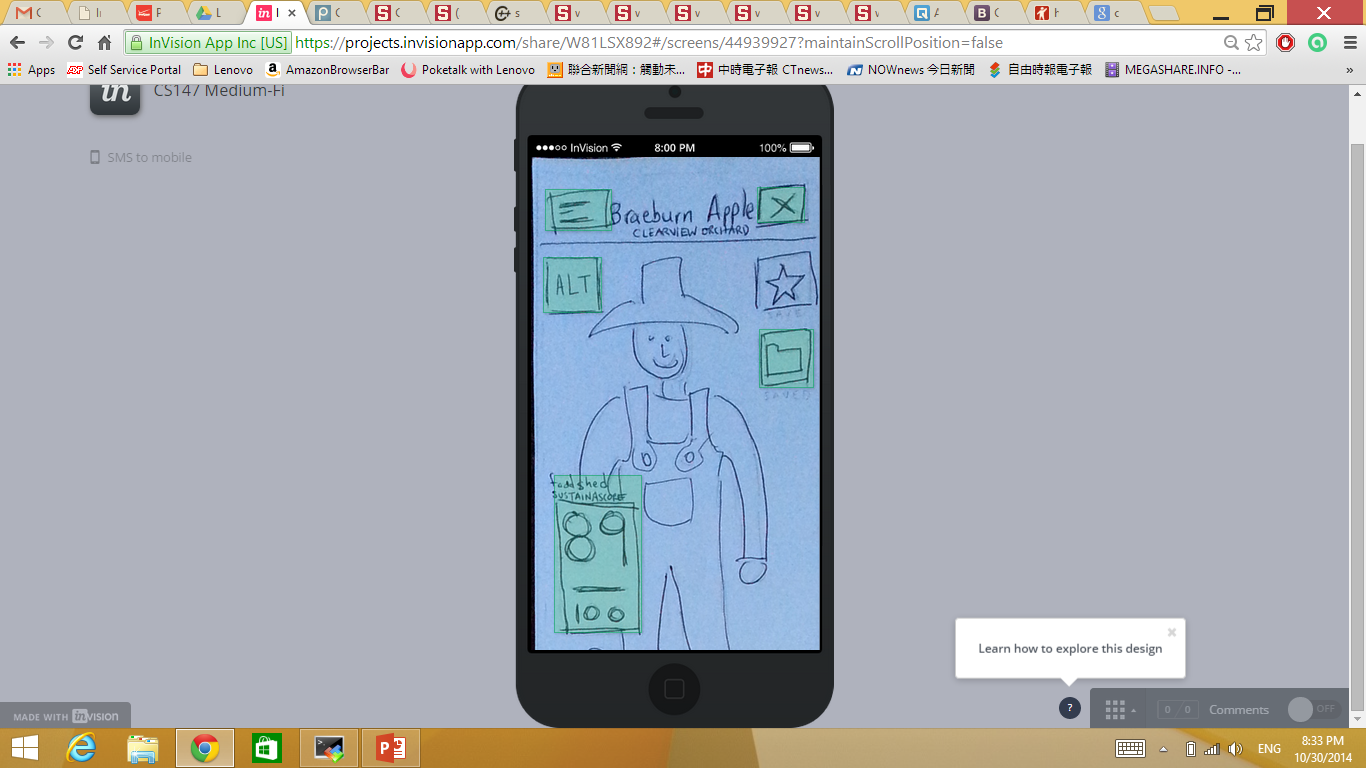 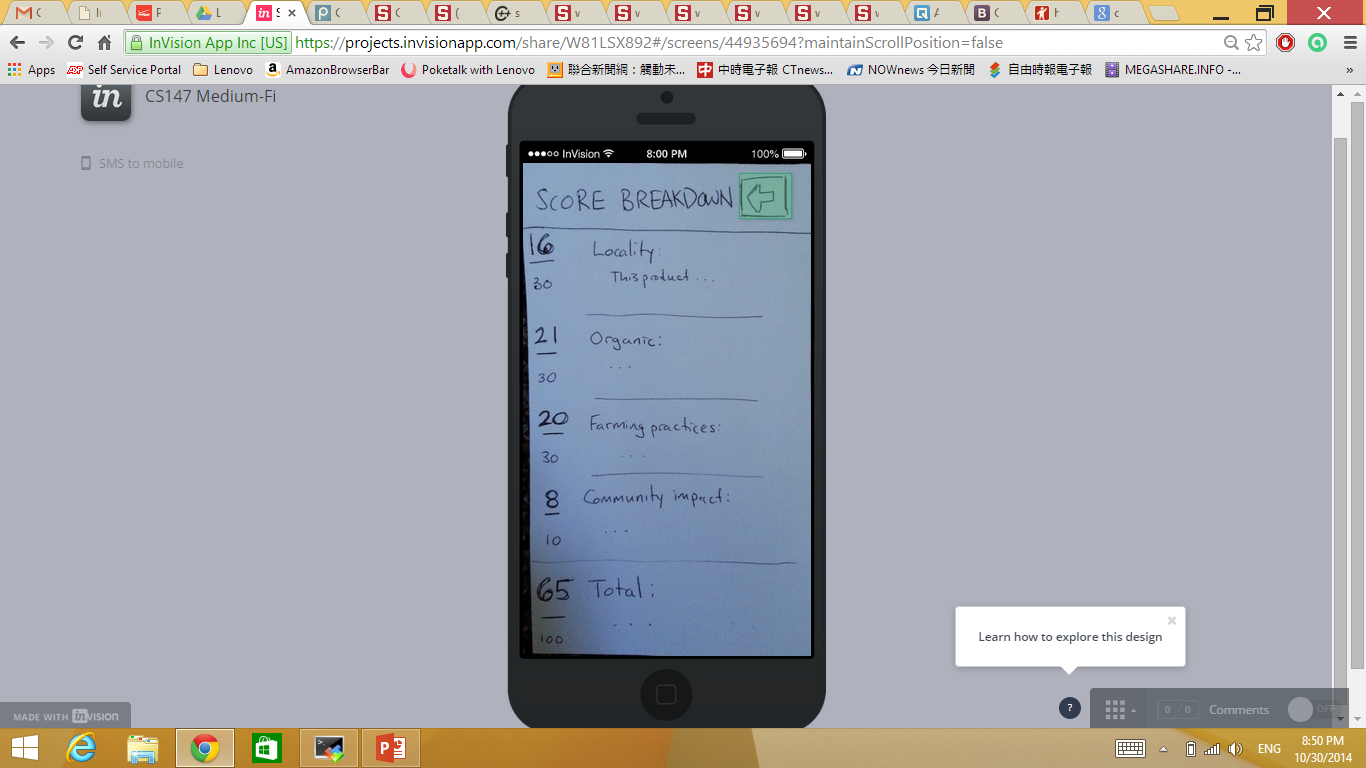 Scenario 2
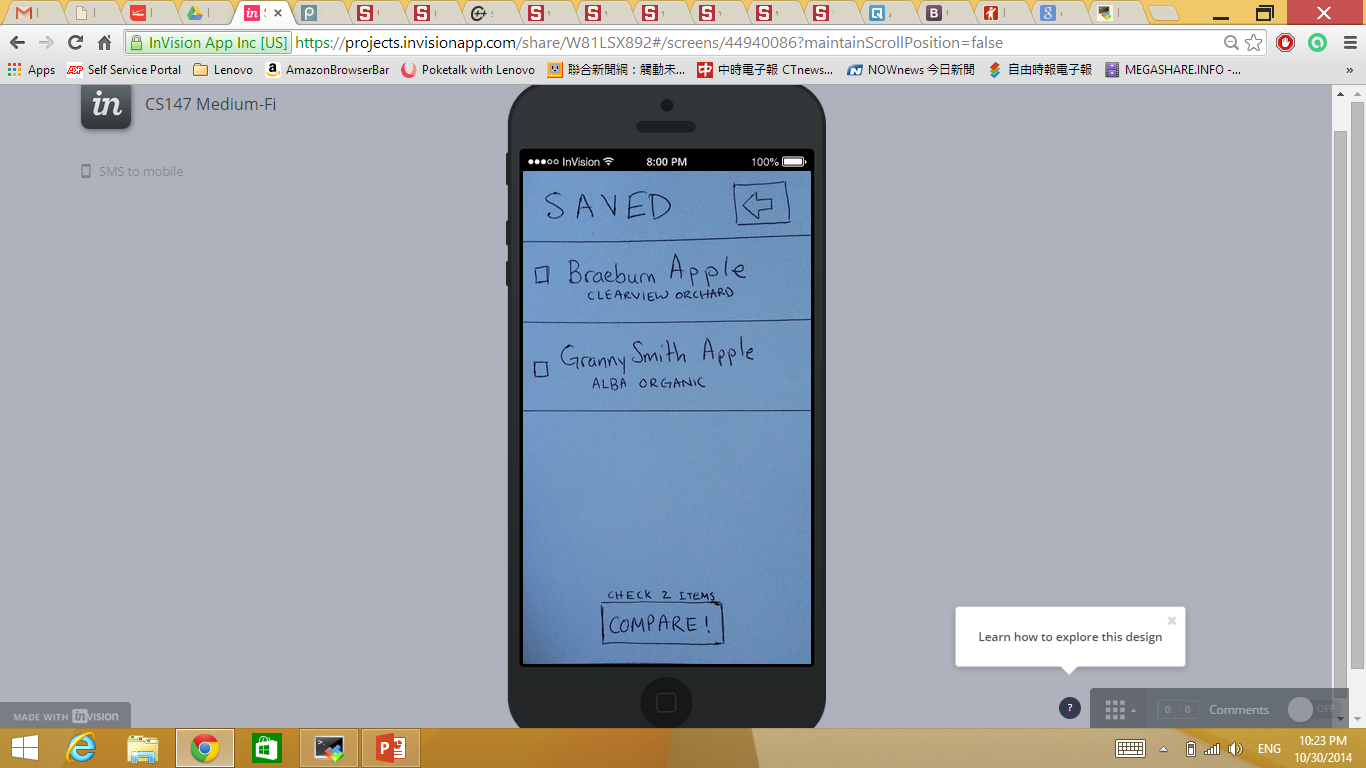 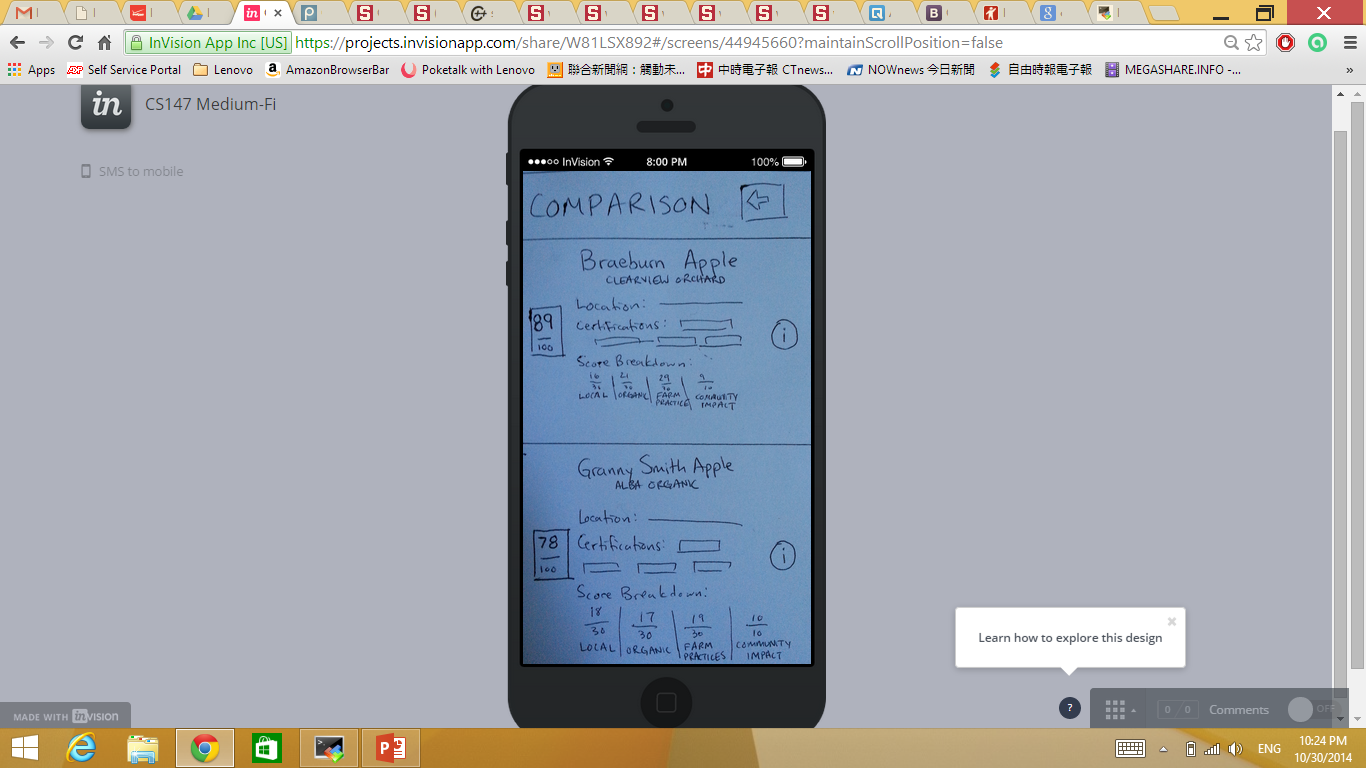 Scenario 3
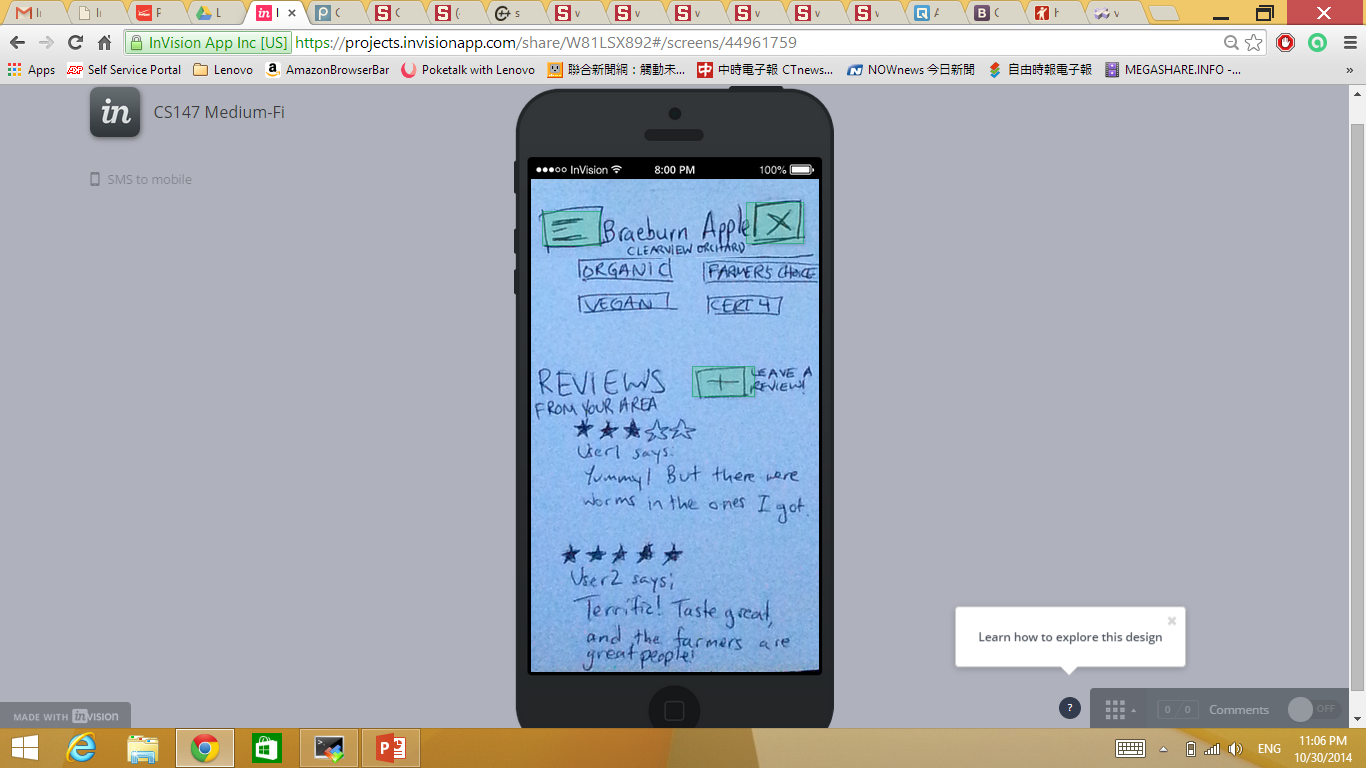 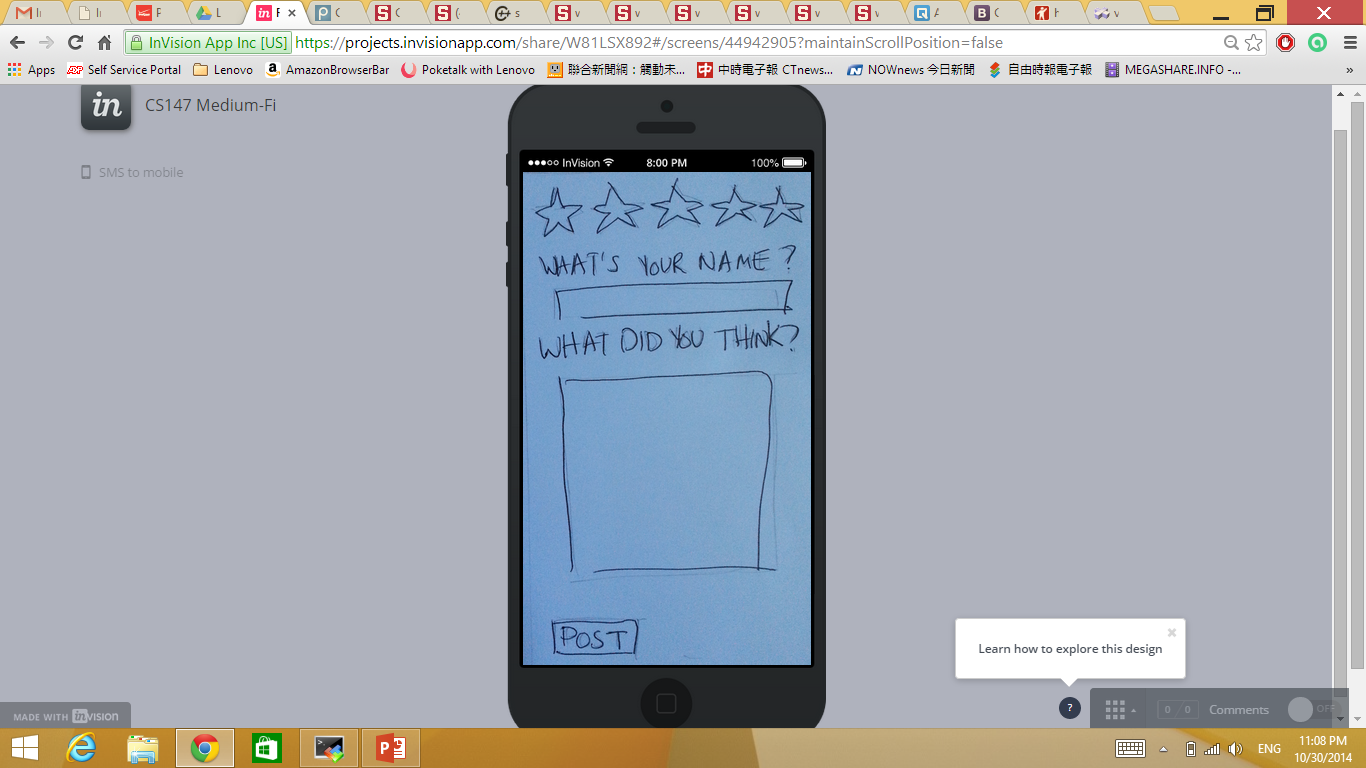 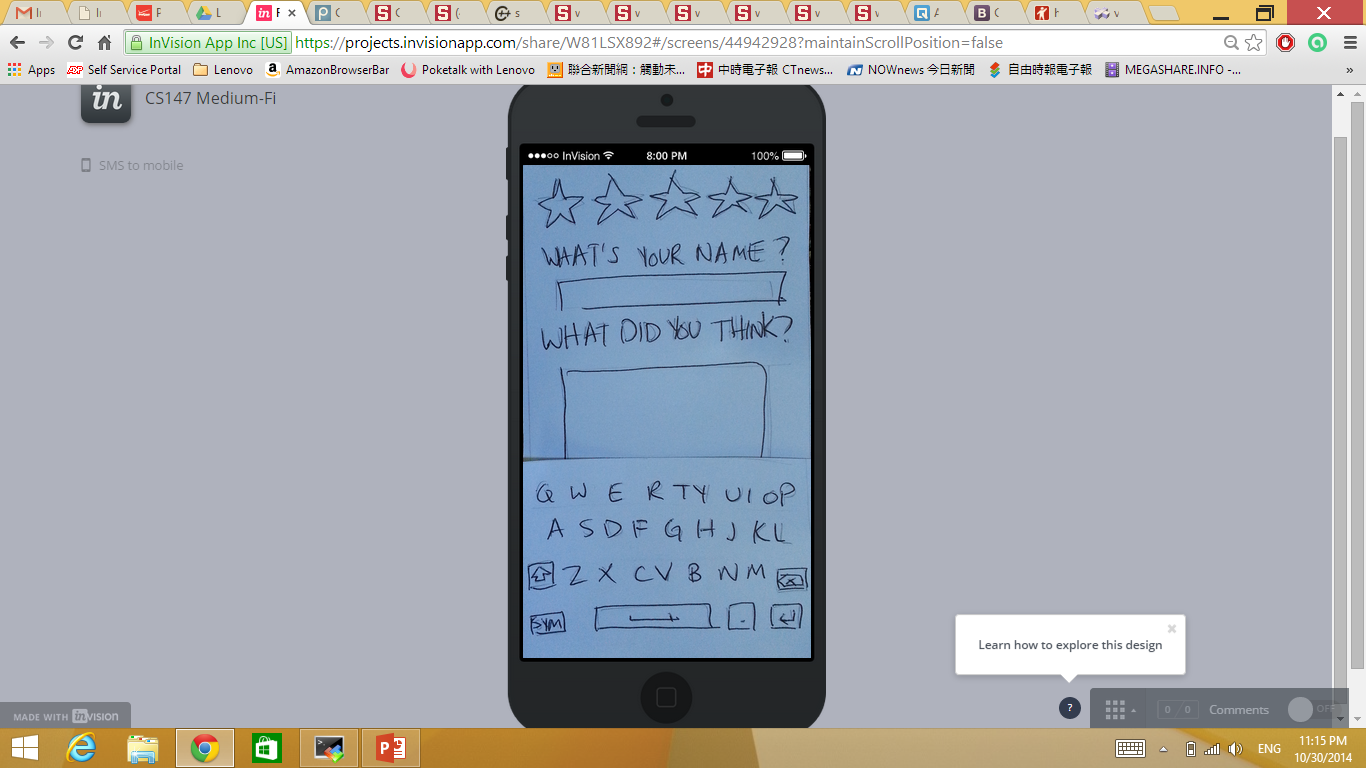 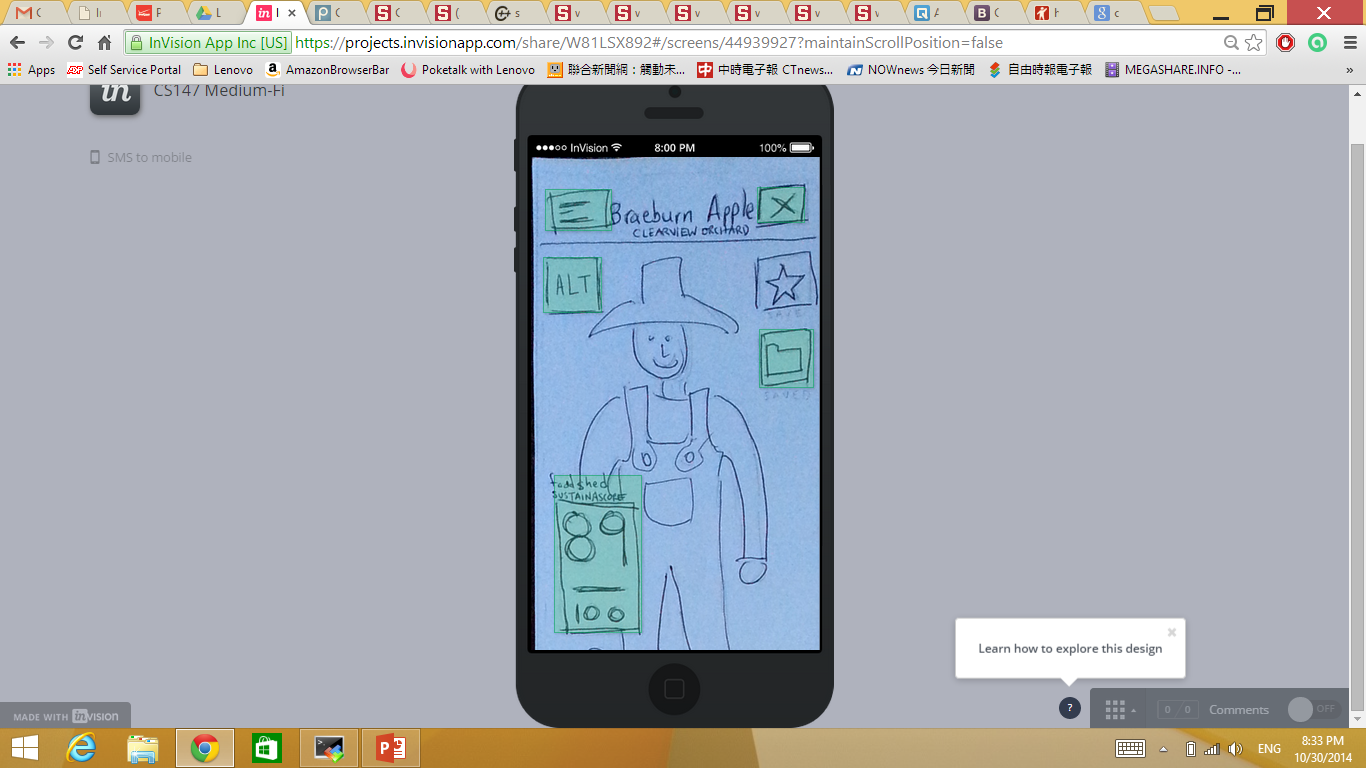 Tools Used
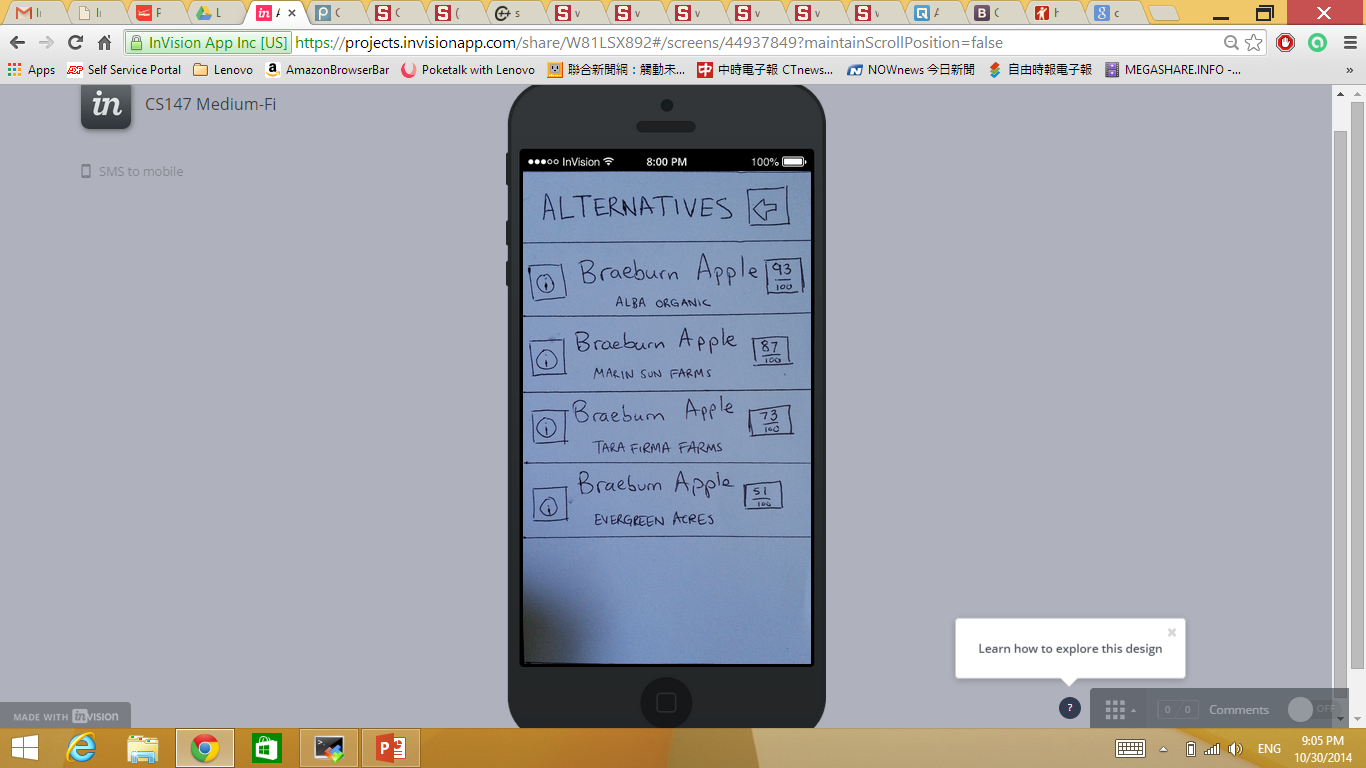 InVision
Worked: tasks simulations, UI design, comparisons, inventory
Needs Improvement: Integrate related items
Limit: No actual data
In Closing
Pros: more refined UI, functionalities, inventory/comparison, sticky menu bar
Cons: No actual data, related items
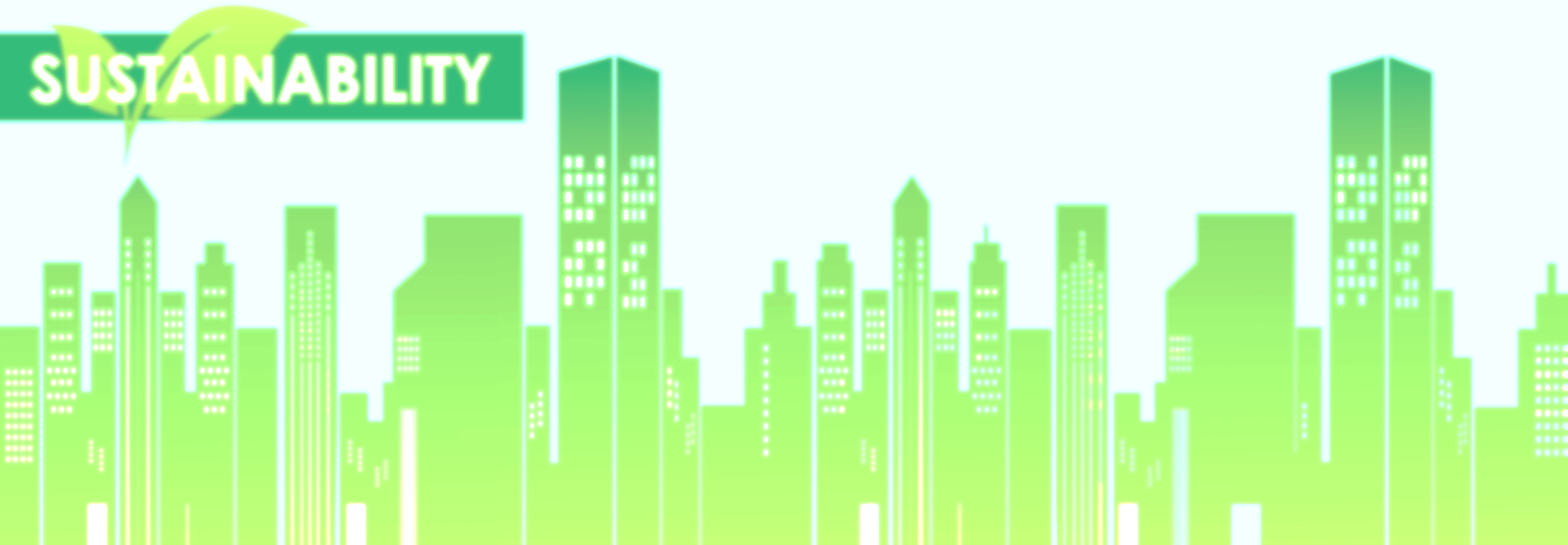